「統計の入門」 ＃5検定・推定(2/3)
京都大学
国際高等教育院附属
データ科学イノベーション教育研究センター
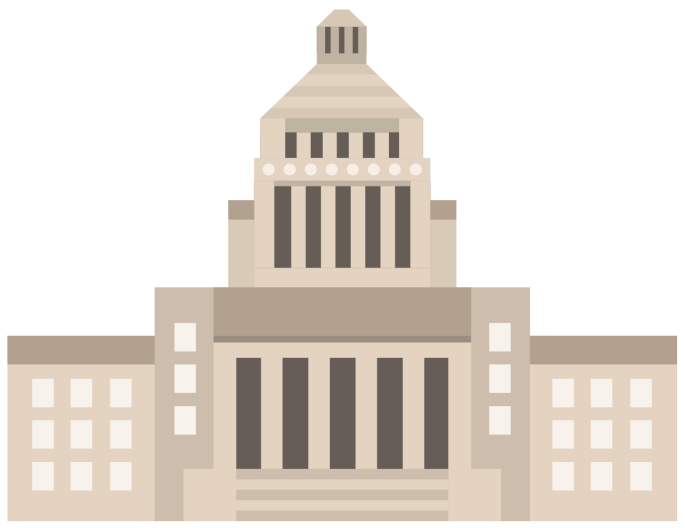 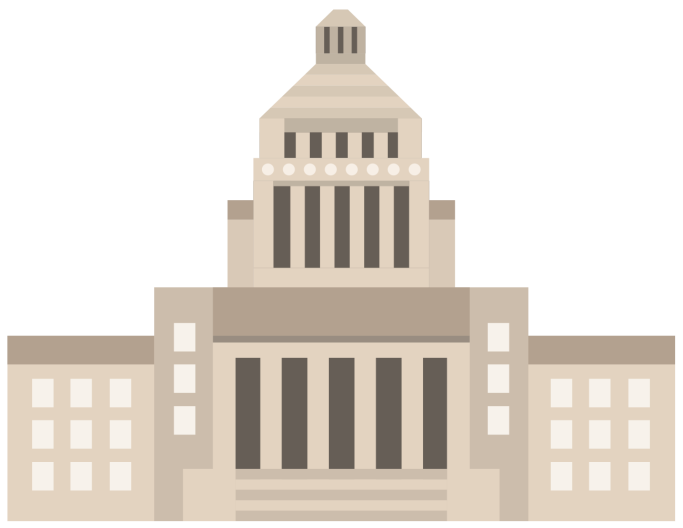 内閣支持率横ばい　43%　
不祥事「首相に責任」　72%
「日本経済新聞社とテレビ東京による27～29日の世論調査で、
安倍内閣の支持率は43%となり、3月下旬の前回調査の42%から横ばいだった。
不支持率は51%で、前回の49%からほぼ横ばい。
支持率が急落した前月に続き、不支持率が支持率を上回った。
学校法人「森友学園」や「加計学園」、文書管理をめぐる一連の
不祥事で「首相に責任がある」は72%に上った」
出典：「内閣支持率横ばい43%不祥事『首相責任』72%」，日本経済新聞オンライン，https://www.nikkei.com/article/DGXMZO29996370Z20C18A4MM8000/（2018/5/7参照）
[Speaker Notes: さて、区間推定について身の回りの例でも使ってみましょう。
こちらは2018年5月のゴールデンウィーク明けの日経新聞の記事です。
定期的に実施されている世論調査結果が報道されています。
これによると、4月末の内閣支持率は43％で前回調査の42％からは横ばいだったとのことです。]
「政党支持率は自民党が前月比横ばいの40%。
立憲民主党は14%(前月は12%)だった。
公明党と共産党はともに3%、日本維新の会が2%、
民進党が1%で続いた。
特定の支持政党を持たない無党派層は32%で、
前月の31%から横ばいだった。調査は日経リサーチが27～29日に全国の18歳以上の男女に携帯電話も含めて乱数番号(RDD方式)による電話で実施。
1009件の回答を得た。回答率は47.6%」
出典：「内閣支持率横ばい43%不祥事『首相責任』72%」，日本経済新聞オンライン，https://www.nikkei.com/article/DGXMZO29996370Z20C18A4MM8000/（2018/5/7参照）
[Speaker Notes: 記事の最後には、調査方法について書いてあり、ＲＤＤ方式といって世論調査では一般的な、ランダムディジットダイアリングで電話調査を行ったと書かれています。
調査の結果は、1009件の回答が得られ、回答率は47.6％だったとのことです。]
母比率の95％信頼区間
[Speaker Notes: ここでは日経新聞グループの調査結果を標本として、母集団である18才以上の日本人男女の内閣支持率を推定してみましょう。
ここでは詳しくは触れませんが、こうした例では「母比率の推定」という方法が使えます。
母比率の推定を、一般的な95％信頼区間で行うには、標本比率と標本の数を用いてここに示した式で計算することで可能になります。]
統計解析＞名義変数・・・＞比率の信頼区間・・・
> #####比率の信頼区間の計算#####

> prop.conf(434, 1009, 95)
[1] 比率		: 0.43
[1] 95% 信頼区間	: 0.399 - 0.461
[Speaker Notes: 第3章で触れた統計ソフトR（あーる）では、「比率の信頼区間の計算」を選択すると計算してくれます。
その結果、標本比率である内閣支持率43％の標本数1009における95％信頼区間は、0.399から0.461のあいだ、つまり、39.9％から46.1％とわかります。
前半でお話しした通り、定義通りの解釈は難しいので、少し問題がありますが、直感的に解釈すると、日本人男女の内閣支持率は39.9％から46.1％の間に95％の確率で存在するということになります。]
読売系列＝39％
政権より？
調査方法
４月20～22日に、コンピューターで無作為に作成した固定電話と携帯電話の番号にかけるＲＤＤ(Random Digit Dialing)方式で18歳以上の有権者を対象に実施。
固定では有権者在住が判明した873世帯の中から540人、携帯では応答のあった1112人の中から526人、計1066人の回答を得た。
回答率は固定62％、携帯47％。
＞416人が支持
出典：「２０１８年４月　電話全国世論調査」，読売新聞オンライン，https://www.yomiuri.co.jp/election/yoron-chosa/20180423-OYT8T50011/（2018/4 参照）
[Speaker Notes: さて、別のメディアではどうなっているでしょうか。
政権よりの報道が多いとされる読売新聞グループも同じように4月の末に世論調査をしています。
調査方法は同じくRDD方式で、最終的には1066人と同規模の回答が得られ、39％にあたる416人が内閣を支持しているとの結果です。]
朝日系列＝29％
政権に批判的？
調査方法
1714人を対象に調査＞61.7％が回答
＝標本数は1058
29％が支持＞307人が支持
出典：「2018年4月調査」，報道STATION，
https://www.tv-asahi.co.jp/hst/poll/201804/index.html（2018/4 参照）
[Speaker Notes: 朝日系列は現政権に批判的とされることが多いようですが、こちらもやはり4月末に世論調査を実施しており、1714人を対象にした結果、61.7％が回答し、標本数は1058と、同規模の調査になっています。
こちらは29％が内閣支持だったとの結果です。]
統計解析＞名義・・・＞2群の比率の差・・・
> #####2群の比率の差の信頼区間の計算#####

> prop.diff.conf(416, 1066, 307, 1058, 95)
[1] 比率の差		: 0.1
[1] 95% 信頼区間	: 0.06 - 0.14
[Speaker Notes: 2つの調査結果の比率の差の信頼区間というのを計算してみましょう。
Rでは「2群の比率の差の信頼区間の計算」を選択すると、計算してくれます。
39％と29％の差0.1の95％信頼区間は0.06から0.14との結果を出してくれます。]
95％信頼区間
比率の差の95％信頼区間0.06-0.14が「0を跨いでいない！」
差がゼロである可能性は5％以下？
統計学的な有意差がある・・・
[Speaker Notes: 比率の差の95％信頼区間が0を跨いでいないというのは、差がゼロである可能性は5％以下という解釈可能になります。
統計の世界では、こうした場合に統計学的な有意差がある、という表現をします。
つまり、2つのメディアから得られた支持率結果には、違いがあると考えるのです。]
なぜ違いが出るのか？
質問の仕方が違う
そもそも集団が違う
5％未満の極めてまれな偶然の可能性も
RDD(Random Digital Dialing)の手法が違う
安倍内閣を支持するか？
支持する政党はどれか？
え！朝日？遠慮します・・・、読売はちょっと、とか・・・。
[Speaker Notes: なぜ、こうした違いが出るのでしょうか。
質問の仕方が違うのかも知れません。安倍内閣を支持するか？という聞き方と、支持する政党はどれか？という聞き方では答え方が変わるかも知れません。

同じRDD方式を使ってランダムな調査をしたとのことですが、厳密には違うランダム処理になっているのかも知れません。
また、ランダム抽出する前の母集団がそもそも違っていた可能性もあります。

逆に、ゴルファーの推定の時に考えた、－7メートルよりも近くに到達するような、5％未満の極めてまれな偶然が起こっただけの可能性も否定はできません。

ただ、統計ではこれらの2調査の間には有意な差があると解釈することになっています。
推定について少し身近に感じられたでしょうか？
次回は第4章で触れた検定について学んでいきます。]